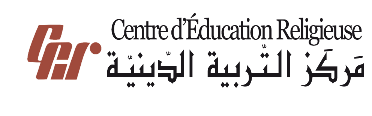 مَركَزُ التَّربِيَّةِ الدّينِيَّةرهبانية القلبين الأقدسين
يُقَدِّمُ كِتابَ الأساسيَّ السّادس
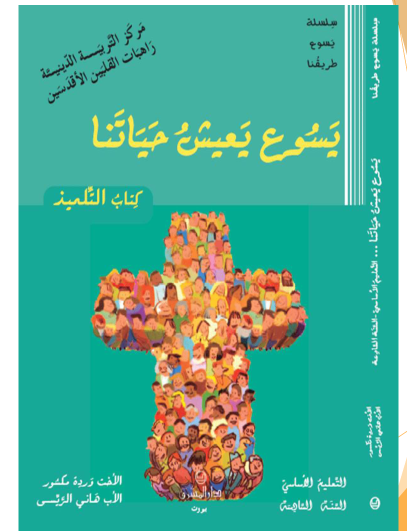 اللِّقاءُ العاشر
يسوع في الهيكل
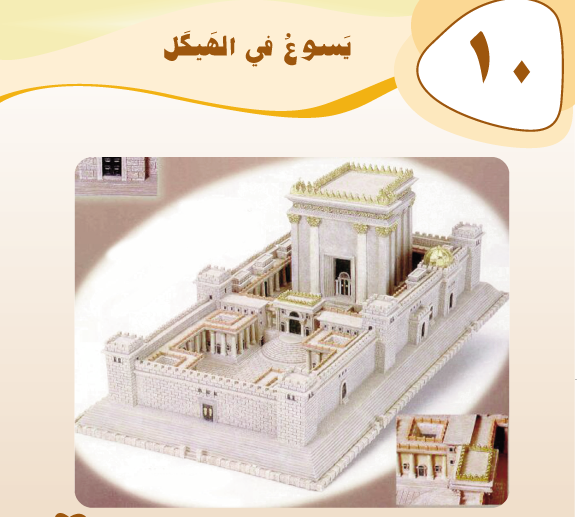 سَلام المَسيح أَصدِقائي...شو رح نعمل اليوم؟
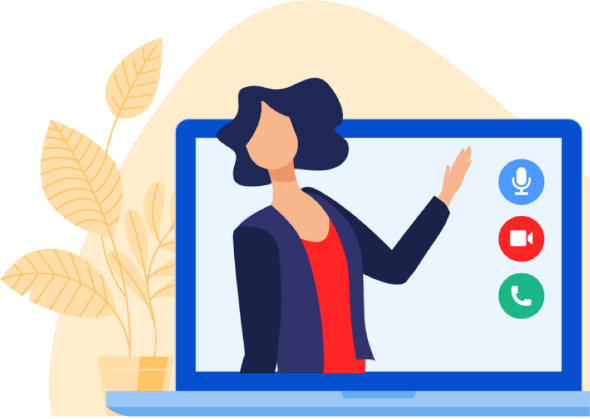 نْعدّد المُناسبات يلّي عاشَها يَسوع بالهَيكَل وعبّر فيها عَن احتِرَامو لبيتَ اللّه، بيت الصّلاة.
نتنبّه لاحترام يَسوع العَميق لبيتَ بيّو لأنَّو بيتُ الصَّلاة، ونحترم حُضُور اللّه بكلّ واحِدٍ منَّا و بالكَنِيسة
أَصدقائي!
حدا بيعرف شي حدث عاشو يسوع بالهيكل؟
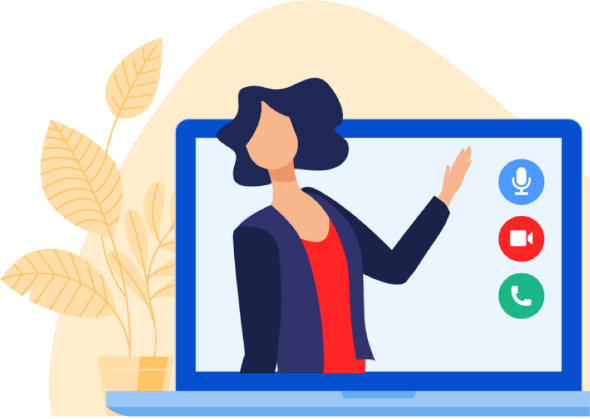 وقتا قدّمو أهلو للهيكل
برافو ! 
إِجابِةسَليمة... وهَلّق رَح نْشوف شو بيخَبِّرنا الكْتاب المقدَّس عَن علاقة يسوع بالهيكل!
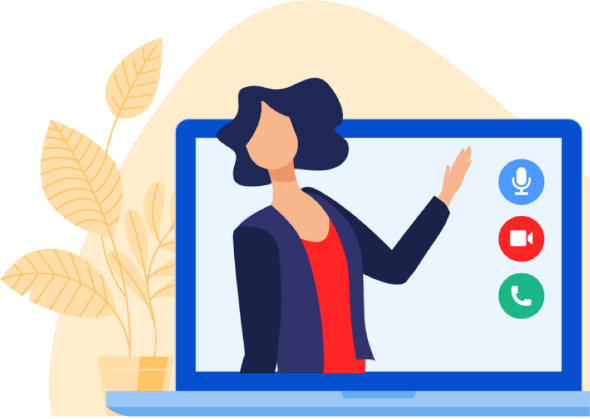 تقدِمِة يسوع للهيكل
وبَعد تْمان- تيّام من الوِلادِة، إجَا الوَقت إنُّنْ يِختْنُو الطّفِل. و سَمّوه يَسوع، مِتِل مَ سَمّاه المَلاك، مِنْ قَبَل مَ إمّو تِحْبَل فيه .ولَمّنْ إجَا يَوم  تِطْهيرُن، حَسَب شَريعِة مُوسا، طِلْعُو فيه عَ أورَشَليم تَ يقَدْمُوه للرَّب
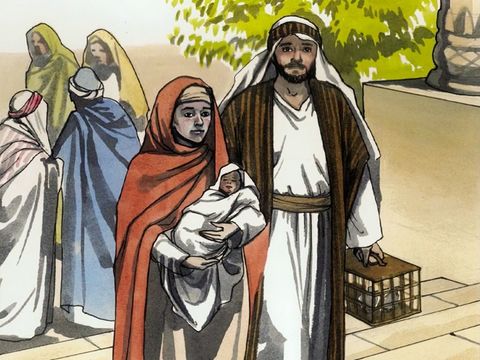 وراحوا عالهيكَل مِتِل مَ مَكتُوب بِشَريعِة الرَّبّ: كِلْ بِكِرْ بْيِندْرُوه للرَّب وَبِيقدّمُولُو يَلِّي بْتِفرْضُو شَريعِة الرَّب: جَوز يَمام أو فِرْخَين حَمام. مِتِل ما كانُوا الفُقَراء بِقَدمُو لأنُّو الأغنِياء كانُو يقَدْمُوا حَمَل.
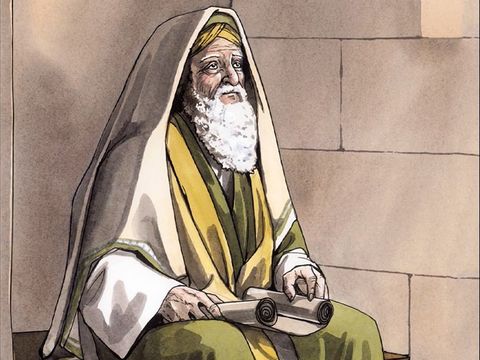 وكان في  أورشليم رِجّال إسمُو سِمعَان، رِجّال صَالِح وتَقِي، نَاطِر الخَلاص لَ إسرَائيل، والرّوح نازِل عَليه
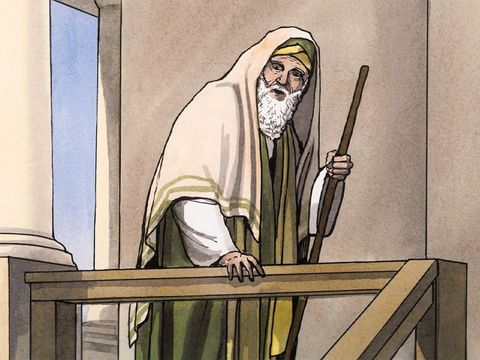 كان الرُّوح القُدُس لهَمُو إنّو مِش رَح يمُوت قَبِل مَ يشُوف مَسيح الرَّب
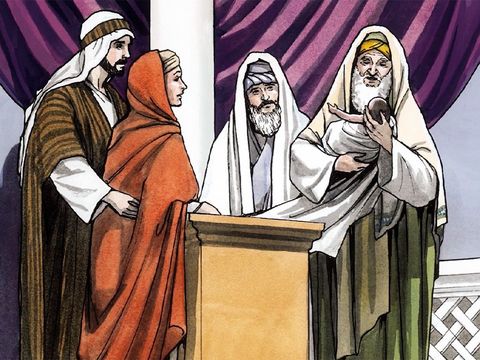 إجا عَ الهيكَلْ بْ إلهام من الرُّوح. ولَمَّا البَيّ والامّ جابُو الطِّفل تَ يقَدْمُو عَنّو يَلّي بْتِفرْضُو الشّريعَا، حَمَلُو سِمعَان عَ إيدَيه، وبارَك اللَّه وقال:
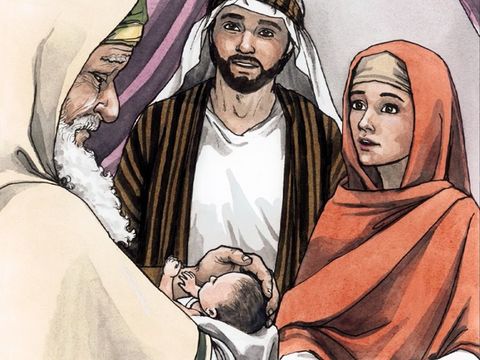 هلّق يا رَبّ، خلي عَبدَك يرُوح بِسلام، حَسَب وَعدَك، لِ إنّو عينيّ شافُو خَلاصَك...
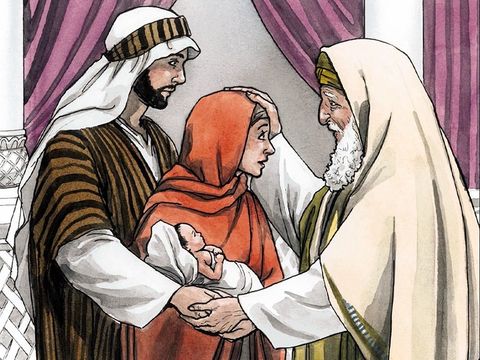 نُور يضوّي عَ الأمم، ومَجِد 
لَ شعبَكْ إسرَائِيل.
وكان بَيّو وإمُّو يستَغِرْبُو هالحَكِي يَلِّي عَمْ يِنْقال عنّو
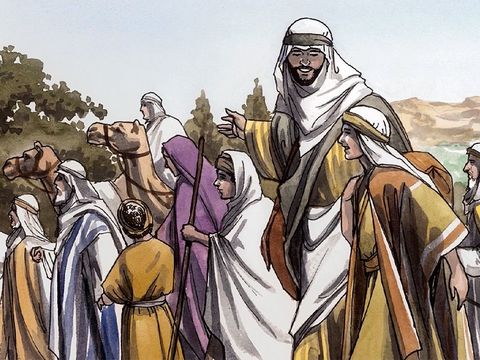 يسوع بالهيكل بين المعلّمين
ولمّن صار عُمْرُو ْنَعْشَرْ سِنِي، طِلْعُو مِتِلْ عَادِتُن كِلْ سِنِي عَ أورَشليم بْ عِيد الفصح.
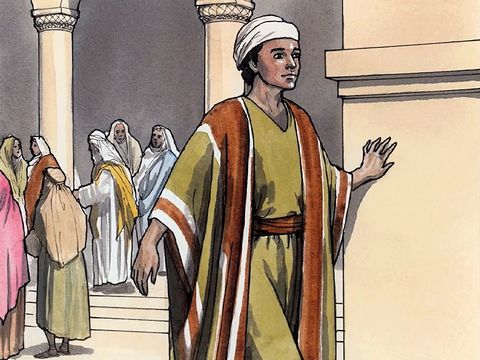 وبَس خِلْصُو إيّام العِيد ورِجْعو، بِقي الصّبي يَسوع بْ أورَشليم ، بِدُون عِلِمْ أهلو
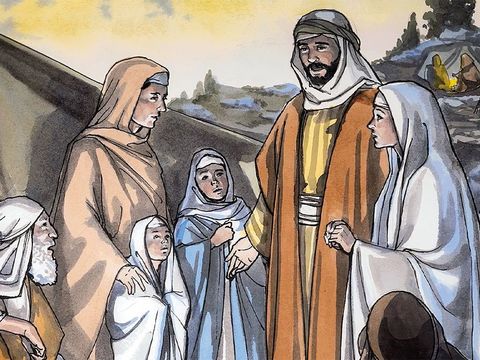 وبِما إنُّنْ كانُو مْفَكْرِينُو مع القِافْلِي، قَطَعُو يَوم مَشِي، بَعدِين صارُو يِسئَلُو عَنّو بين القَرَايِب والأَصْحاب.
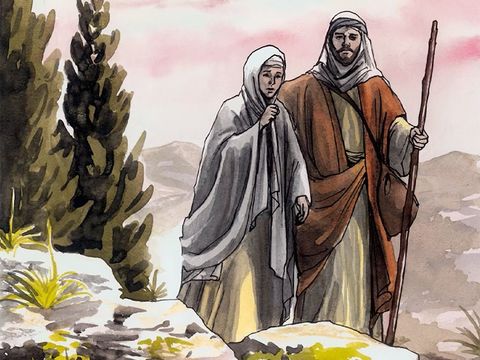 ولمَّنْ ما لاقُوه رِجْعُو عَ أورَشليم وصَارُو يْفَتْشُو عْلَيه.
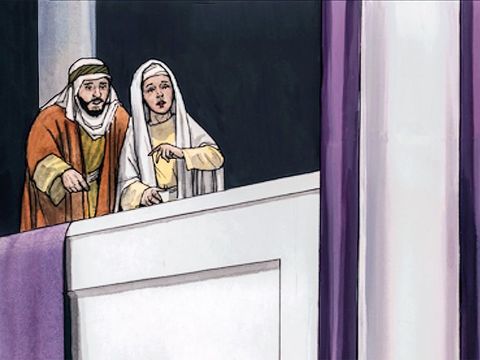 وبَعد 
تلات تِيّام لاقُوه بالهَيكَلْ
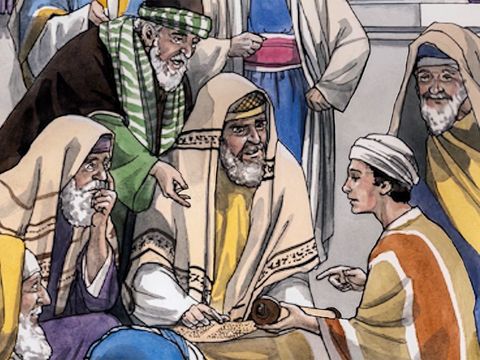 قاعِدْ بَين المعَلْمِين عَمْ يِسْمَعْلُنْ ويِسْئَلُنْ وكِلْ يَلِّي عَمْ يِسْمَعُوه كِانُوا مَدهُوشِين مِنْ زَكِاه وَأجْوِبْتُو..
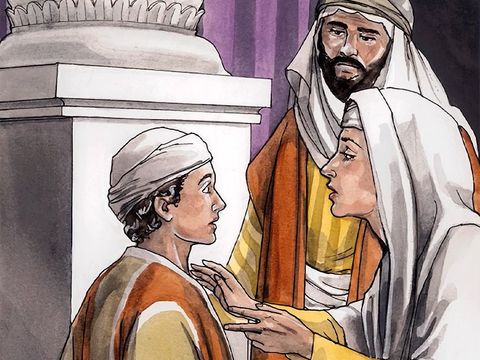 يَبْنِي، لَيش عمِلِتْ فينَا هَيك؟ أنَا وبَيَّكْ كِنّا عَمْ نْفَتِّشْ علَيك وِنتْعَزَّبْ.
قالتلو إمو:
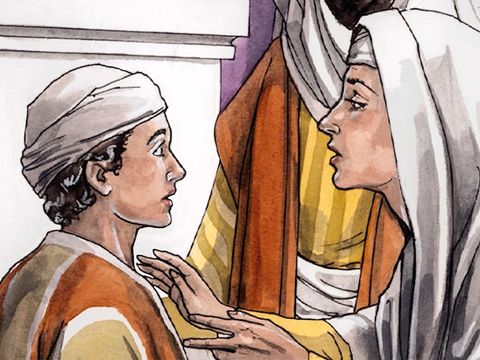 جاوبها:
لَيش عَمْ تفَتْشُو علَيِيّ؟ مَا بْتَعرْفُو إنّي لازِمْ كوِن عِند بَيّي.
ومِنْ بَعدَا نِزِلْ مَعُنْ، ورِجِعْ عَ النّاصْرا، وكان طَايِعْلُنْ
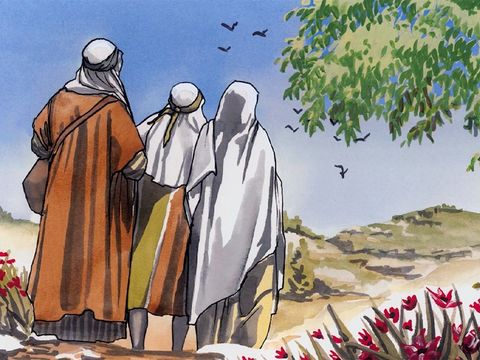 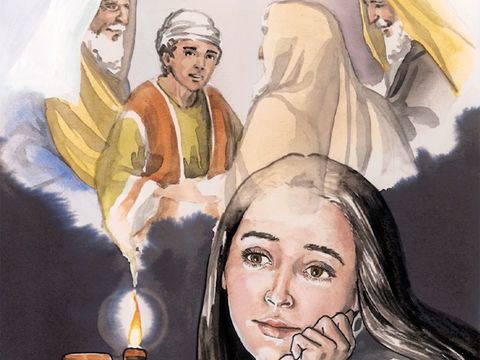 وكانِتْ إمّو تْحُطّ كِلْ هَالإِشْيا بْقَلْبا.
ويَسوع يِنْمَا بالحِكْمي، والقامِي، وبالنّعمِي، قِدّام أللّـا والنّاس.
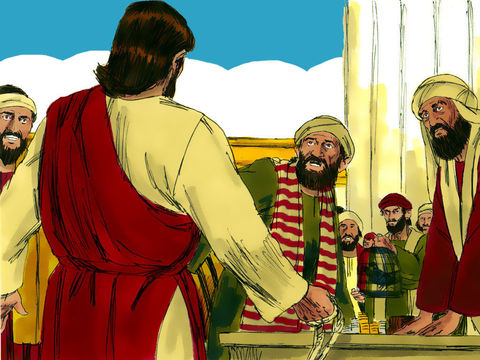 طرد الباعَة من الهيكل
لَمّا قَرَّبْ عِيد الفِصح طِلِعْ يَسوع عَ أورَشَليم.شِاف بالهَيكَلْ بيّاعِين البَقَرْ والغَنَمْ والحمَام، والصّيرَفِيِّ، مْبَسْطِين وقِاعْدِين
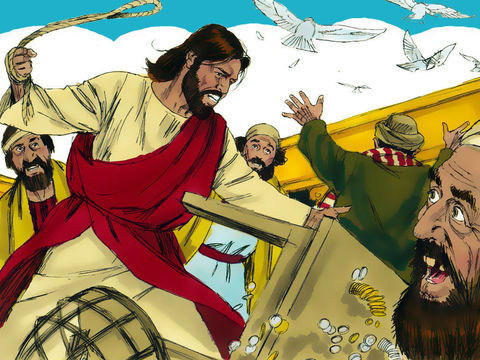 جاب حَبَلْ عِمِلْ مِنُّو كِرْبِاج، وشَحَطُنْ من الهَيكَلْ، هِنّي وغَنْمِاتُنْ وبَقْرَاتُنْ، وطَيشَرْ مِصريّات الصِّرّافِي، وخَرْبَطْلُنْ بَسْتاطُنْ،
وقال لَ بِيّعين الحَمَام:
شِيلُولِي هَودِي من هَون، مَا تَعِمْلُو بَيت بَيّي بَيت للتِّجَارا.
ساعتا تْزَكَّرُو تْلامِيزُو إنّو الكتاب بِيقُولْ: 
الغِيرِي عَ بَيْتَكْ رَحْ تِاكِلْنِي
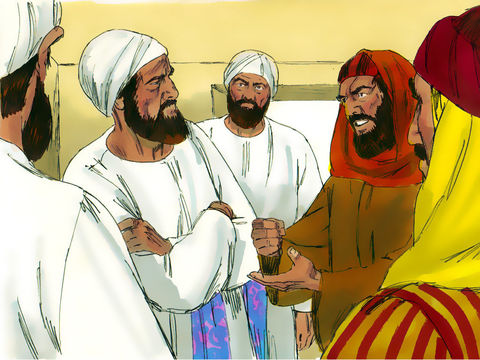 رَدُّو عليه اليَهود وقالو:
فَرْجِينا شِي (علامي خارْقا)، بِتْسَبِّتْ إنّو مَعَكْ حَقْ تَعْمِلْ هَيك.
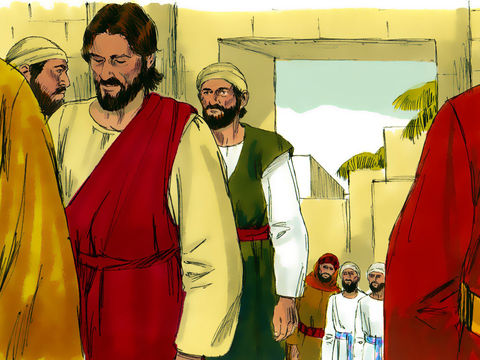 ردّ علَيُن يسوع وقال:
اهدُمُو هالهَيْكَل، وأنا بْعَمْرُو بِتْلات- تِيّام...
وكان يَسوع عَمْ يِعْنِي جَسَدو.
وفعلا تهدم الهيكل سنة 70 لكن اللَّه مَا غاب وبِقِي حاضِرْ بِهيكَلْ جْديِدْ مِشْ مِبْنِي مِنْ حَجَرْ أو جامِدْ ولكن مِبْنِي من حْجَارَة حَيّة. وهَيْدَا الهَيْكَل مِنْقِلُّو الكنيسة وكِرْمِال هَيك بِيقُولْ القِدِّيس بُولس: ”إنْتُو هياكِلْ الرّوح القُدُس“.
 و نحنا، مْنِنْتِبه يا تُرى إنّآ بِحياتْنا  هياكِل ِلْرُّوح القُدُس ؟خَلّونا نَتَأَمَّل بهالهيكَل الجديد
ونحنا،هل يا تُرى 
 مْنِنْتِبه بِحياتْنا إنّآ هياكِل ِلْرُّوح القُدُس ؟
خَلّونا نَتَأَمَّل بهالهيكَل الجديد اللي هوي كل واحد منا
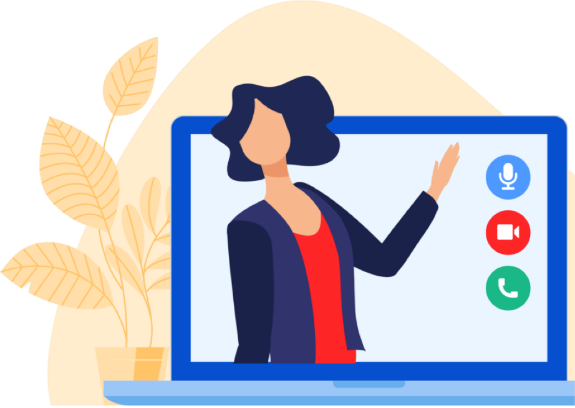 وهَلَّق بَدّي ياكُن تَعمْلوا هَالنَّشاطات
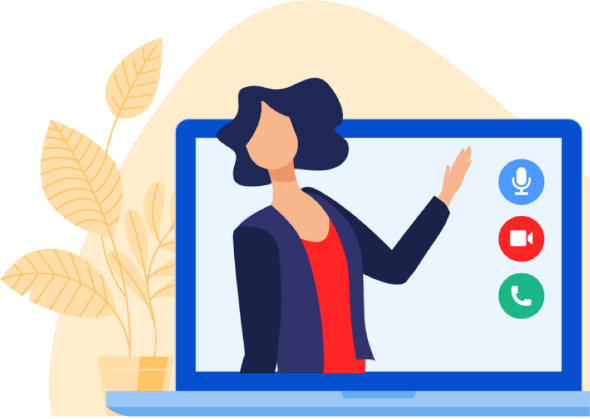 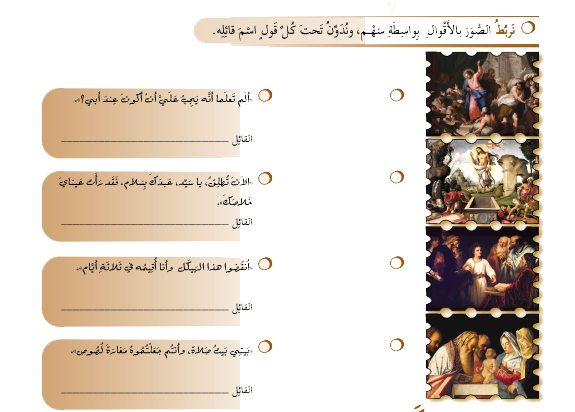 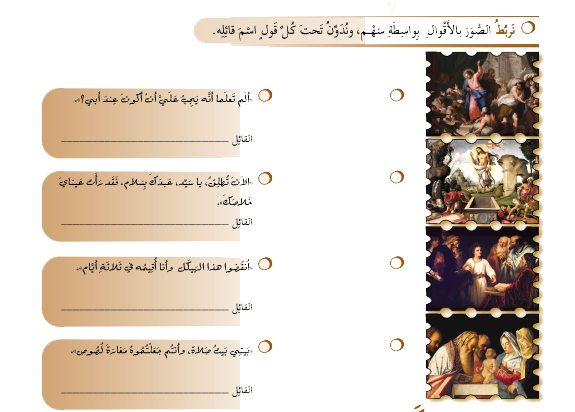 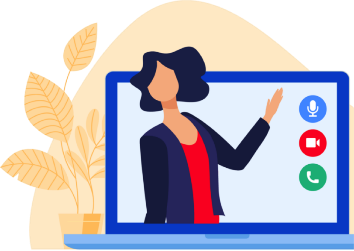 قروا معي هالفقرتين
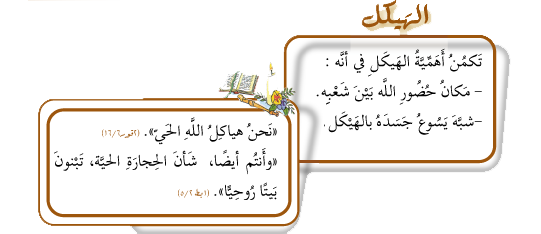 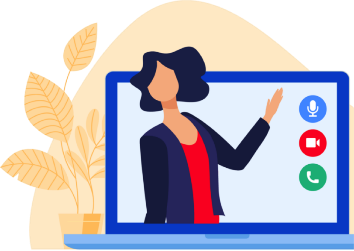 عصارة هاللقاء هيي
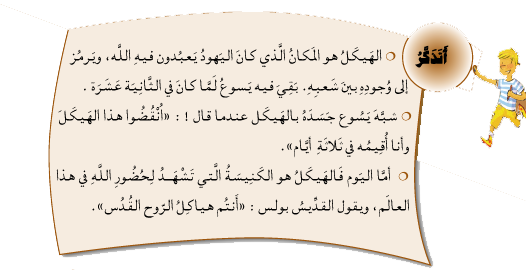 ومنِختُم لِقاءْنا اليَوم بِهالصَّلاة
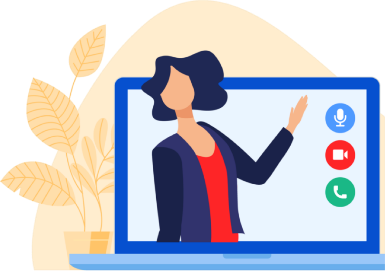 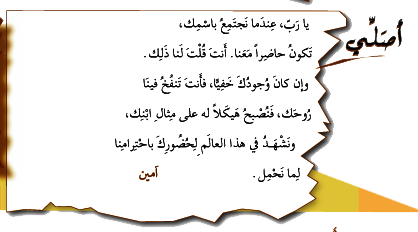 منِلتِقي الأسْبوع القادِم
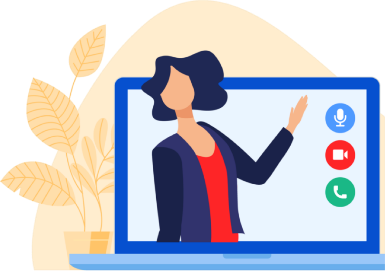